Meeting agenda /3
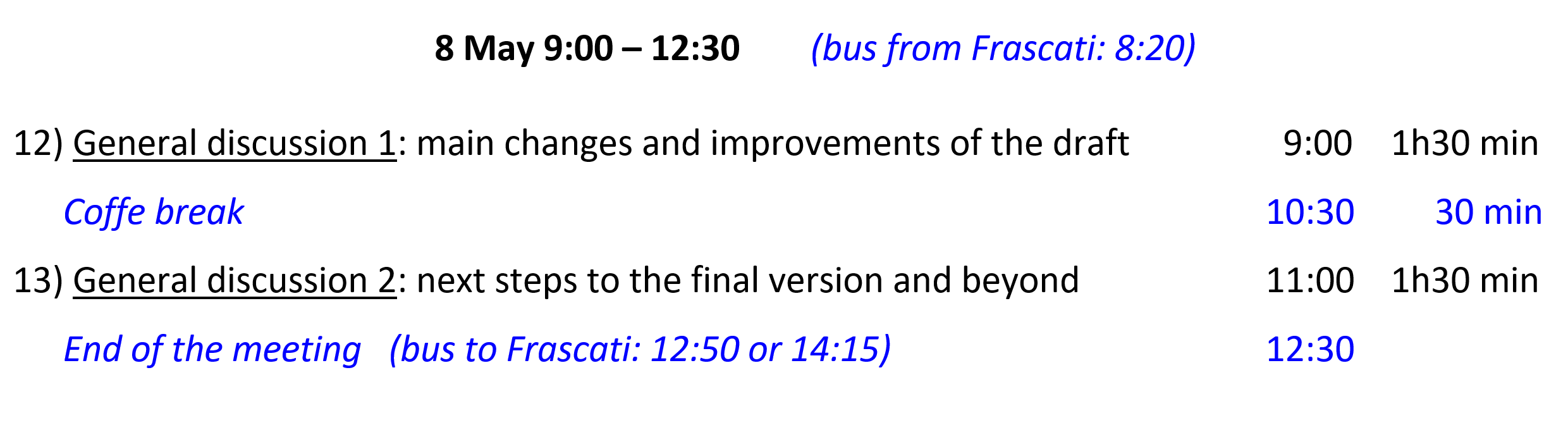 Finalising the DTT-RP draft
The most recent version of the draft (v8) is on Alfresco in the DTT RP drafts section 
A set of changes should be made by me, in particular those in Chap. 1
Other changes, discussed in the past two days, should be made by the Chapters' authors
Please send me the modifications in a recognizible form, in such a way that I can copy in the text
Deadline: end of next week (May 17).
Objective: finalise a pdf that can be put on the DTT website (public issue)
Then, there will be announcements that the DTT-RP is online (to… mailing list to be established)
Later on: design a nice cover and adjust the document for a printed version.
Copies of the printed version will be sent to all the leading authors + … list to be established
Further points to be discussed now
Is anything unclear or should be further discussed ?
Is there a way to publish the DTT-RP in some form ?
How to manage the lists of 1) Contributors 2) Chapters authors 3) DTT community
Any remark on the format of the document ?
I am listening to your proposals for points to be discussed now
Follow-up of discussions on SPI
Error fields
Coordinators, leading authors and contributors
Coordinators
F. Crisanti, G. Giruzzi, P. Martin
Leading Authors
Contributors
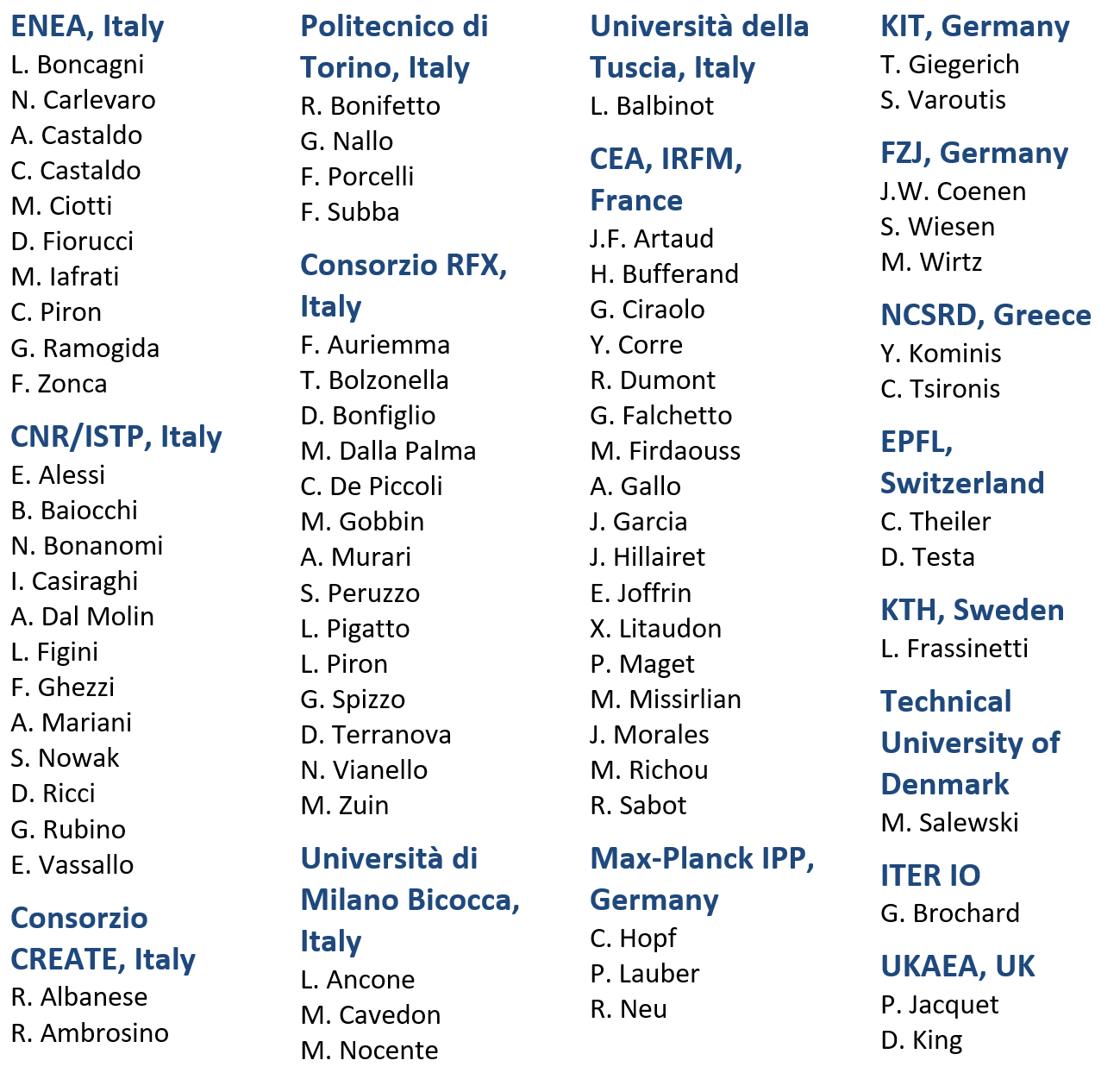